Adventures!
What did I learn last class?
Draw a picture of a story  Descriptive adjectives  Sounds of the letter ‘MM’
Adventures
What will I learn today?
Adverbs
Sounds of the letter ‘dd’
Learn new winter words  The months of the year
Story Time!
Where are we going today ?!
Let’s go to Canada!
In January we skate on the  frozen river
In February, we  make
things out of ice!
In March we eat  maple syrup.
In April we  go on a boat.
In May we see  flowers.
In June we
see fireworks!
In July we see cowboys.
In August we find  fruit.
In September  we ride a train.
In October  we see fish!
In November  we go to the fair.
In December, we go  dog sledding in the snow
Home sweet home!
The month I like is
 	!
Adverbs
What is an	adverb?
An adverb usually answers questions like  How? In what way? Where? When?
Where are we going today?
We are going to Canada!
Today’s letters! -> ‘DD’
What is that sound?
Listen closely and see if you know what the sound is!
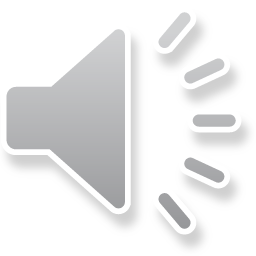 Final Thoughts
Do you have any questions?
Do you understand the handout?
Before the next	class
Listen and read along with the ‘Canada All Year’ book  Read book to yourself and to your family/friends  Complete the worksheet
Practice writing new vocabulary words